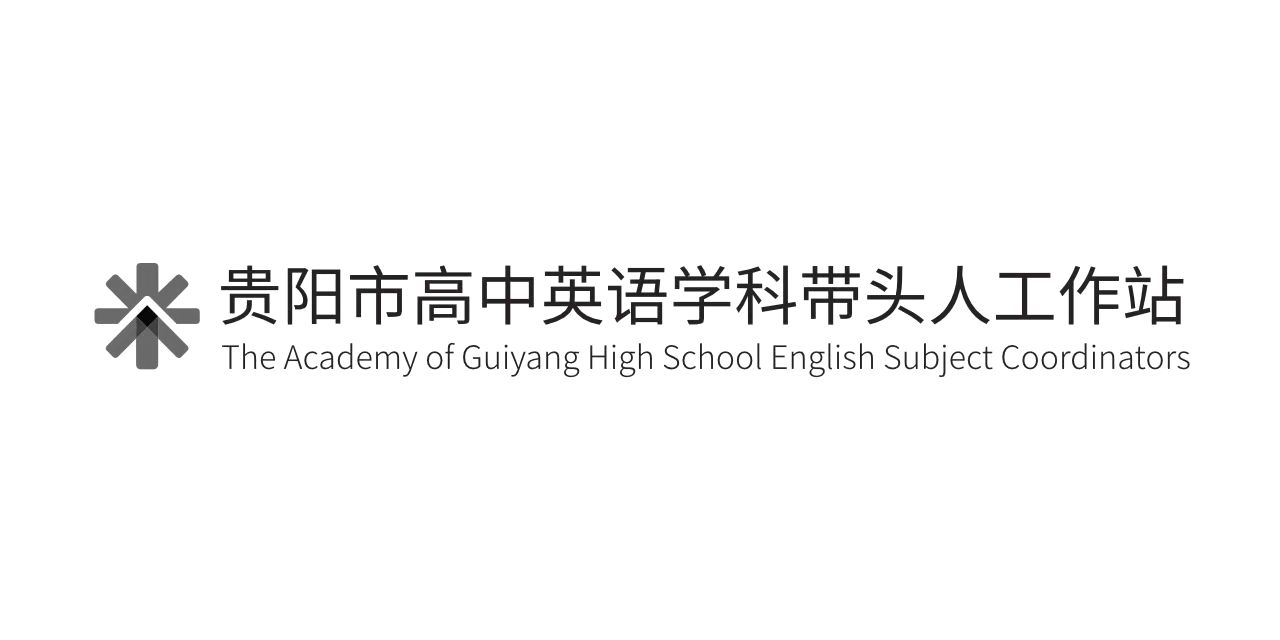 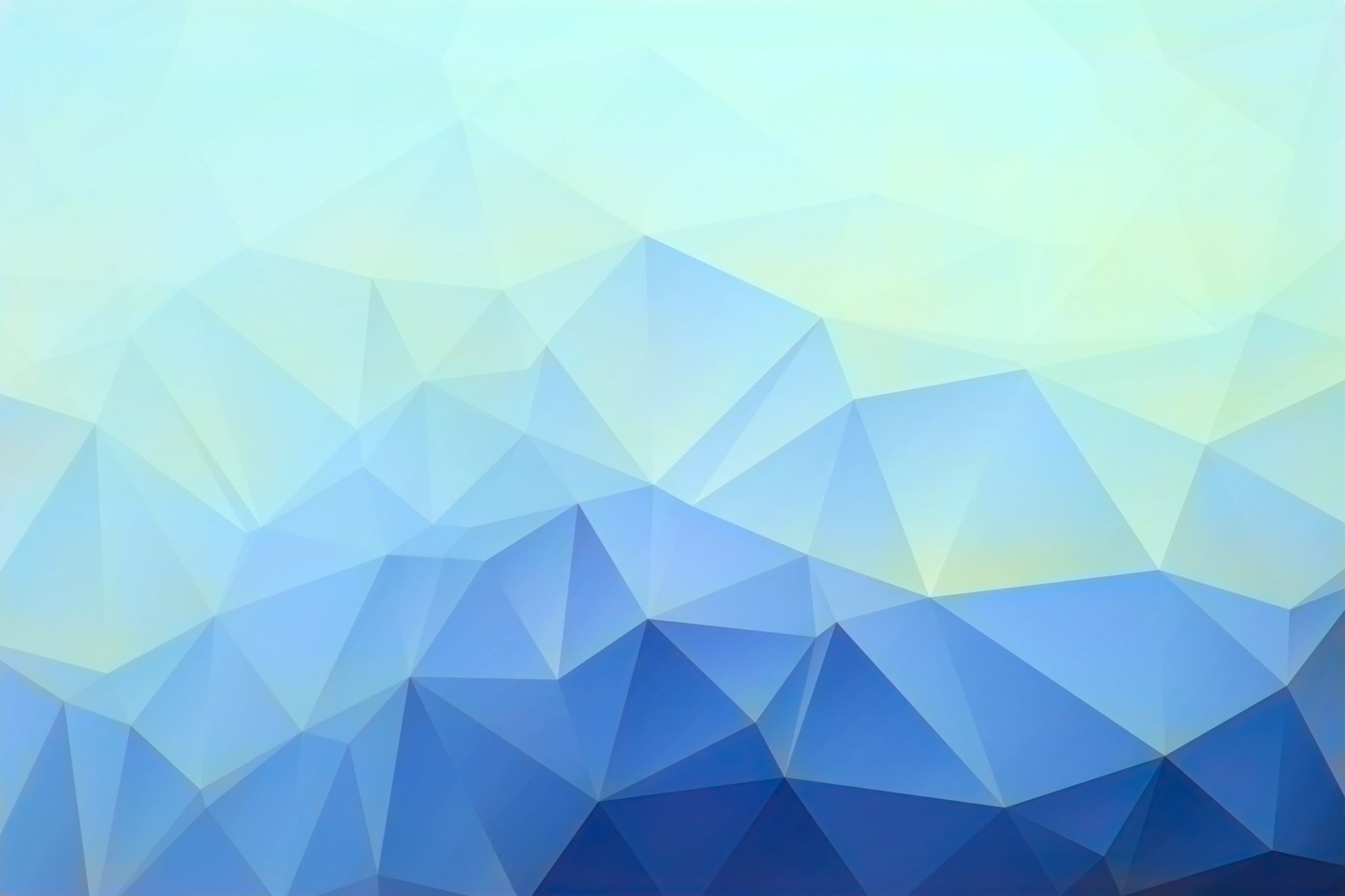 Pick one question below & share your thoughts with us
A warmer
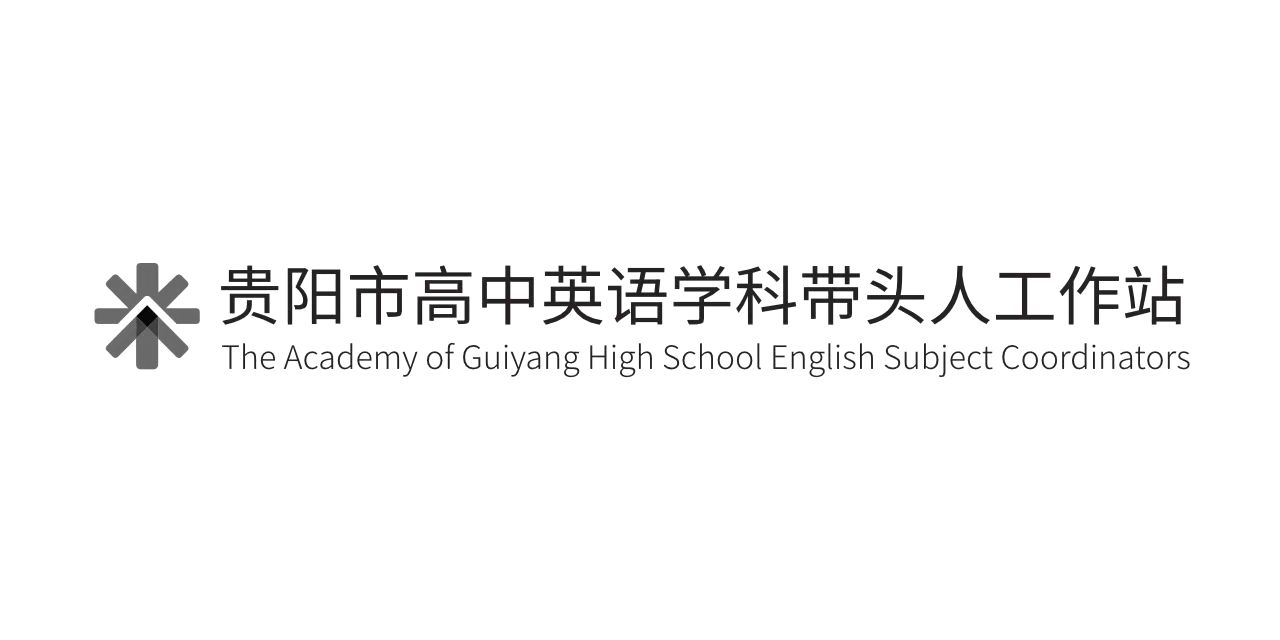 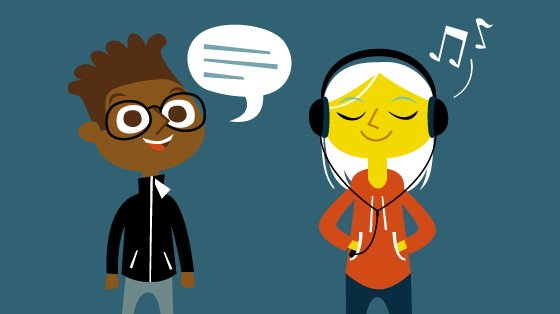 贵阳市英语学科带头人工作站“激励教学”2022年教师培训工作坊
Session 6  
Teaching Listening
Dr Helen Hou
Ulster University & QNUN 
01/12/2022
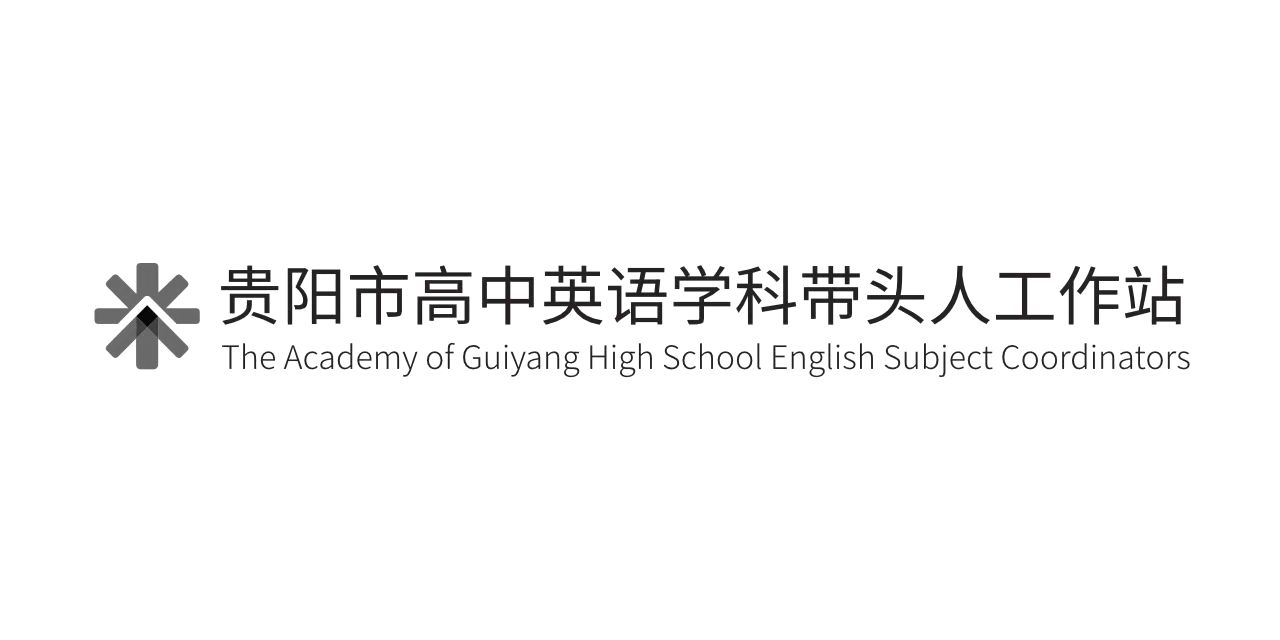 We are going to
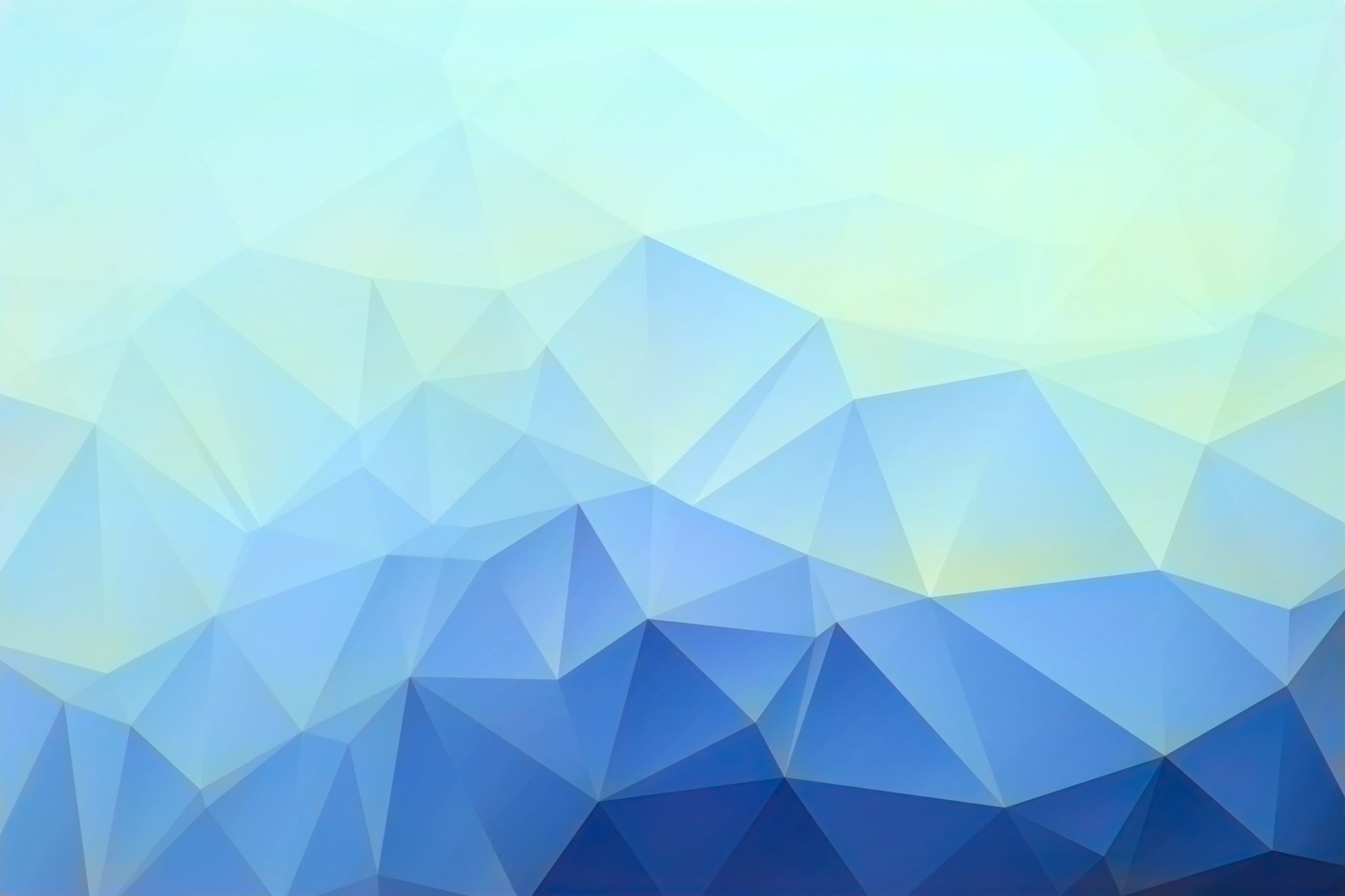 Online Class Rules
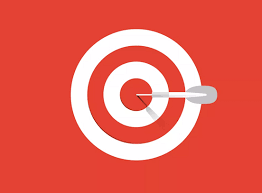 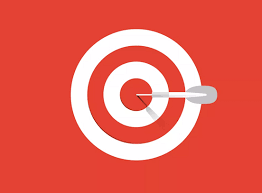 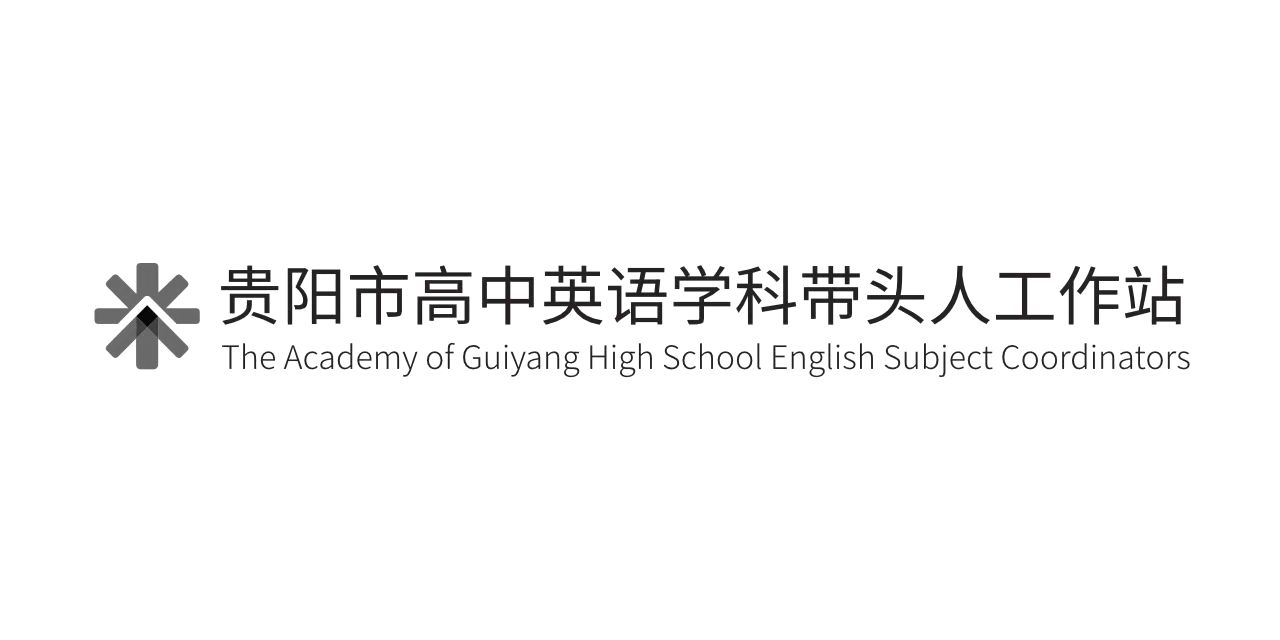 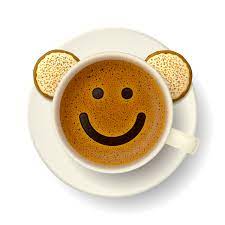 Things that you need
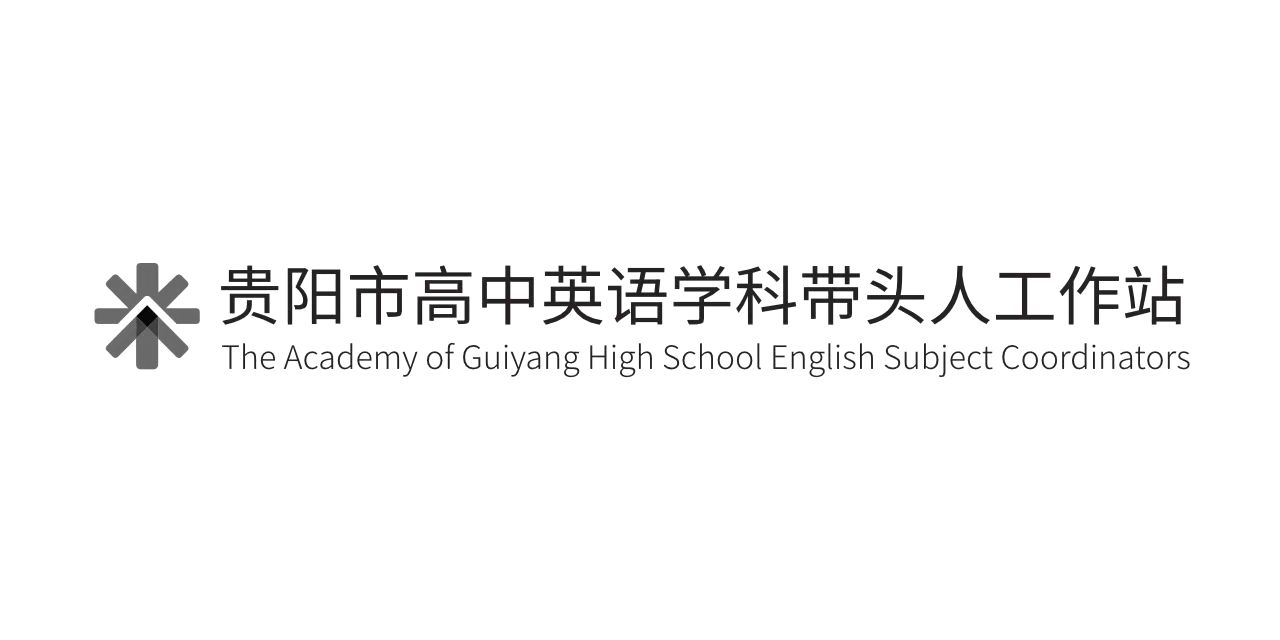 What do you/your students like or dislike about teaching listening? 

Is there a particular listening activity both you and your students enjoy doing? What is it? Why do you enjoy it? 

What do you wish to learn about teaching listening? What’s your burning issue when it comes to teaching listening?
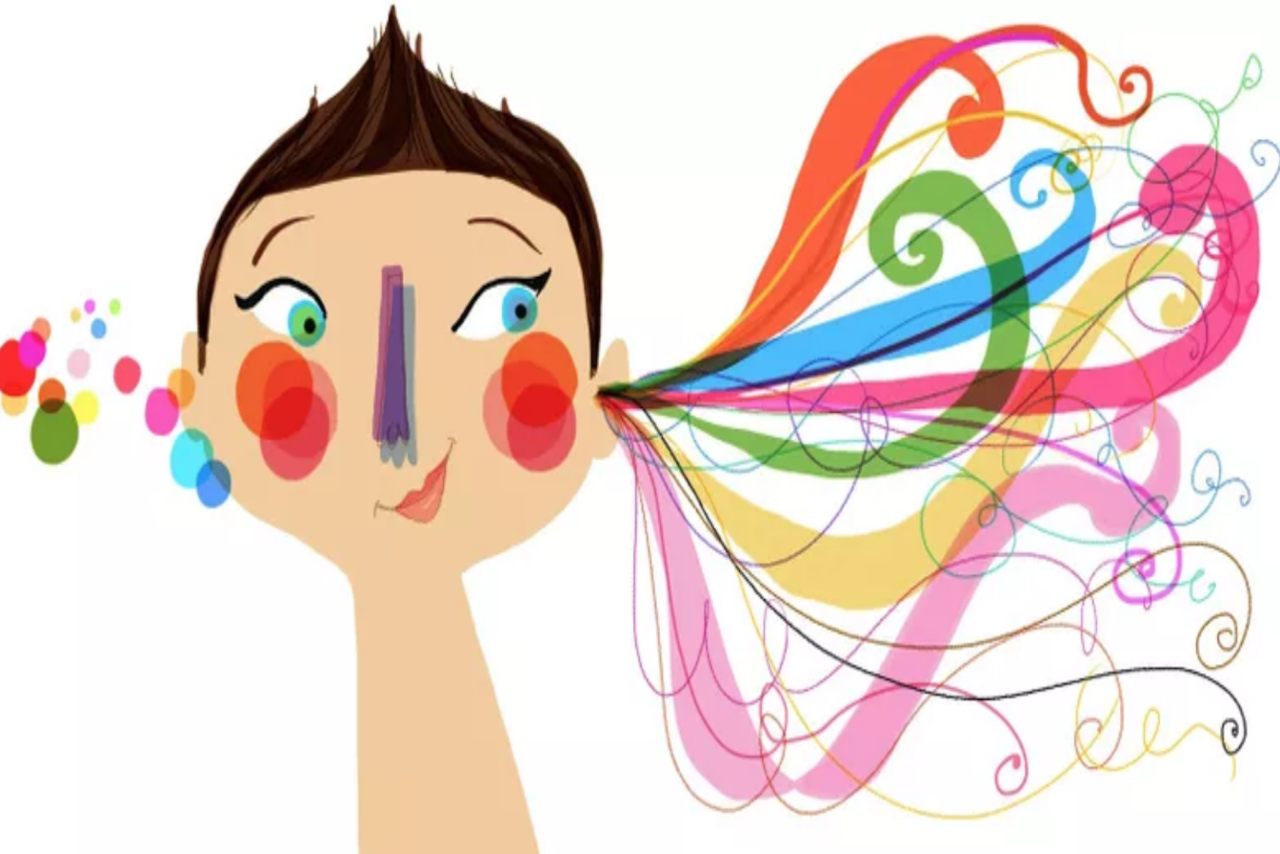 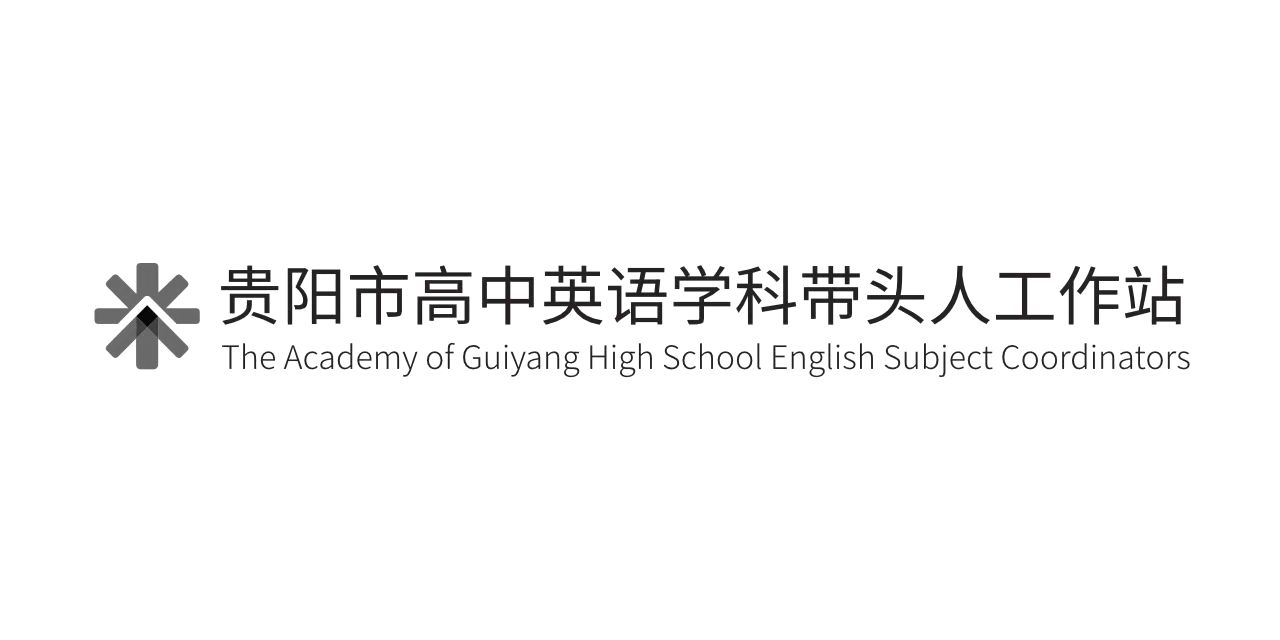 Pass the paper activity
Prep and steps: 

8-12 A4 size sheets of paper 
Some coloured markers
One topic written on one piece of paper 
Divide students into groups 
Within a given time (usually 1 min or 2 minutes) each group focuses on one topic and brainstorms as many ideas as they can 
Pass the papers clockwise when the time is up and focus on another topic (within 4 groups)
Repeat this until each group has done all the topics at least once. 
Ask each group to summarise and report back
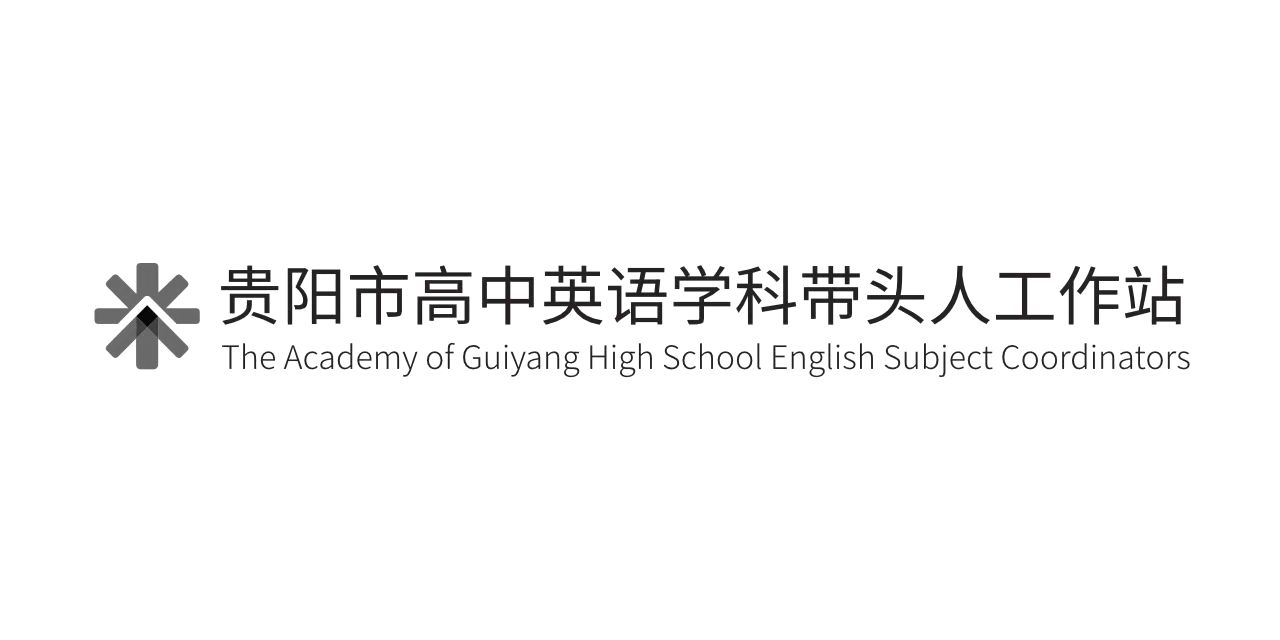 Recap: the use of pass the paper activity

What’s good about it? 

Can you and would you use it with your students?  


Now: the actual activity itself
Adapted from Ur, 1984
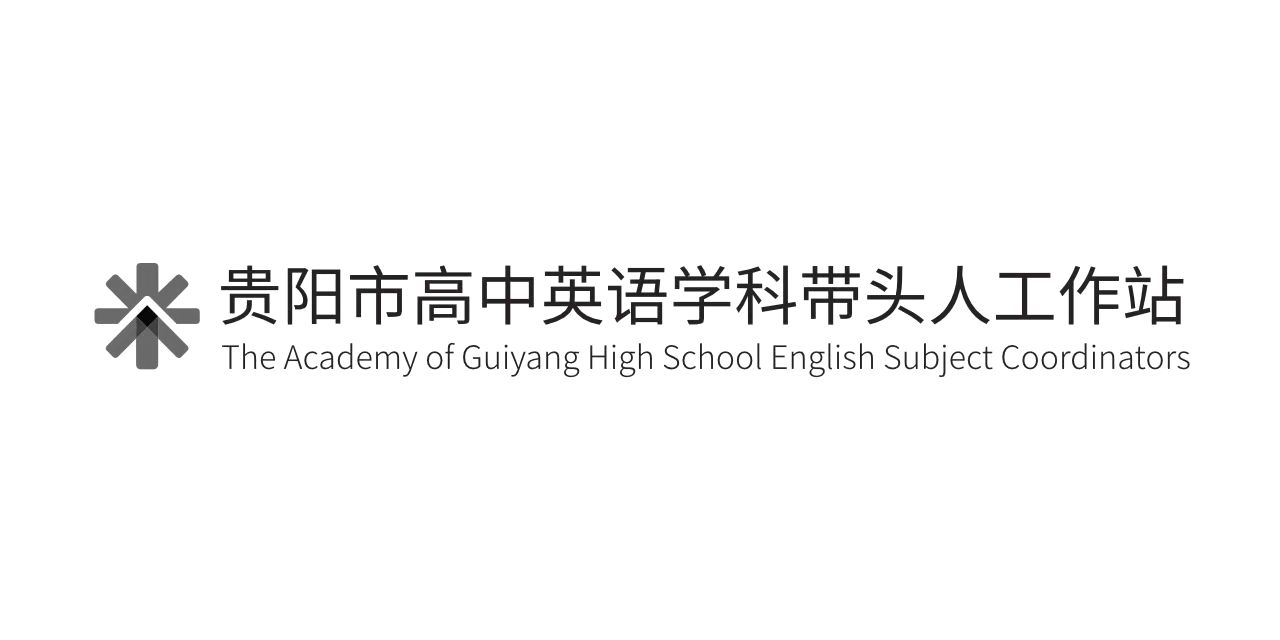 Think about the following two scenarios 
Over lunch, your friend tells you a story about a recent holiday, which was a disaster. You listen with interest and interject at appropriate moments, maybe to express surprise or sympathy.

That evening, another friend calls to invite you to a party at her house the following Sunday. As you’ve never been to her house before, she gives you directions. You listen carefully and make notes.                             (Morley)
How do you listen in each case? Are there any differences? What listening strategies will you use for each case?
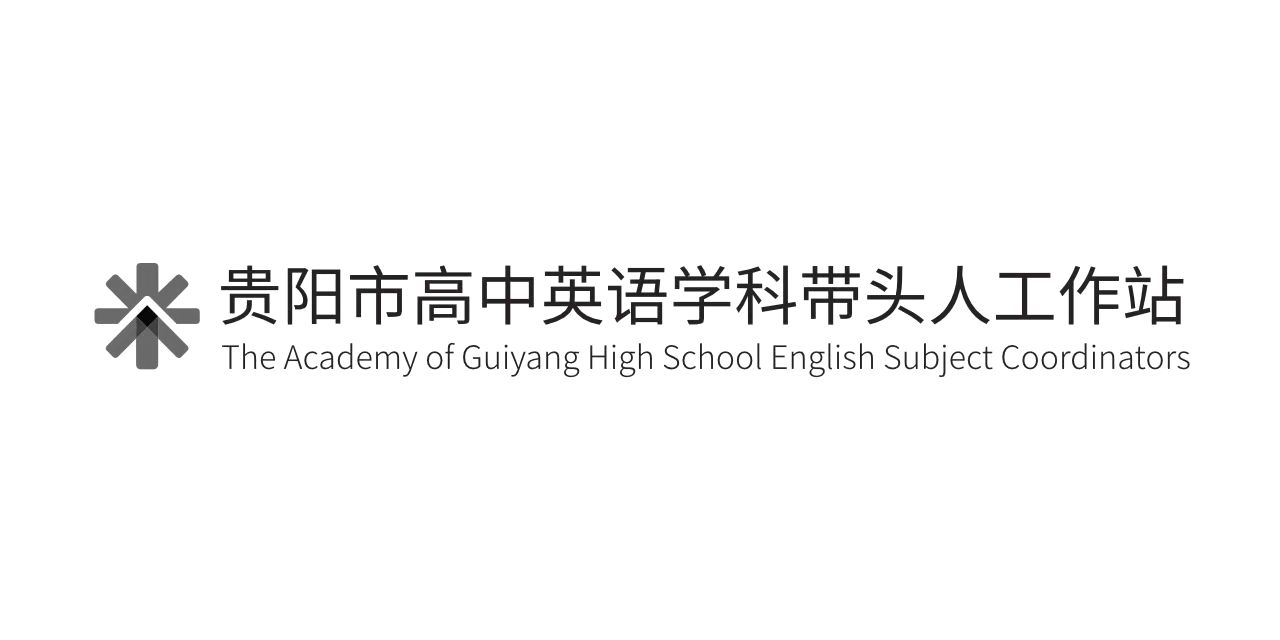 How do we listen?
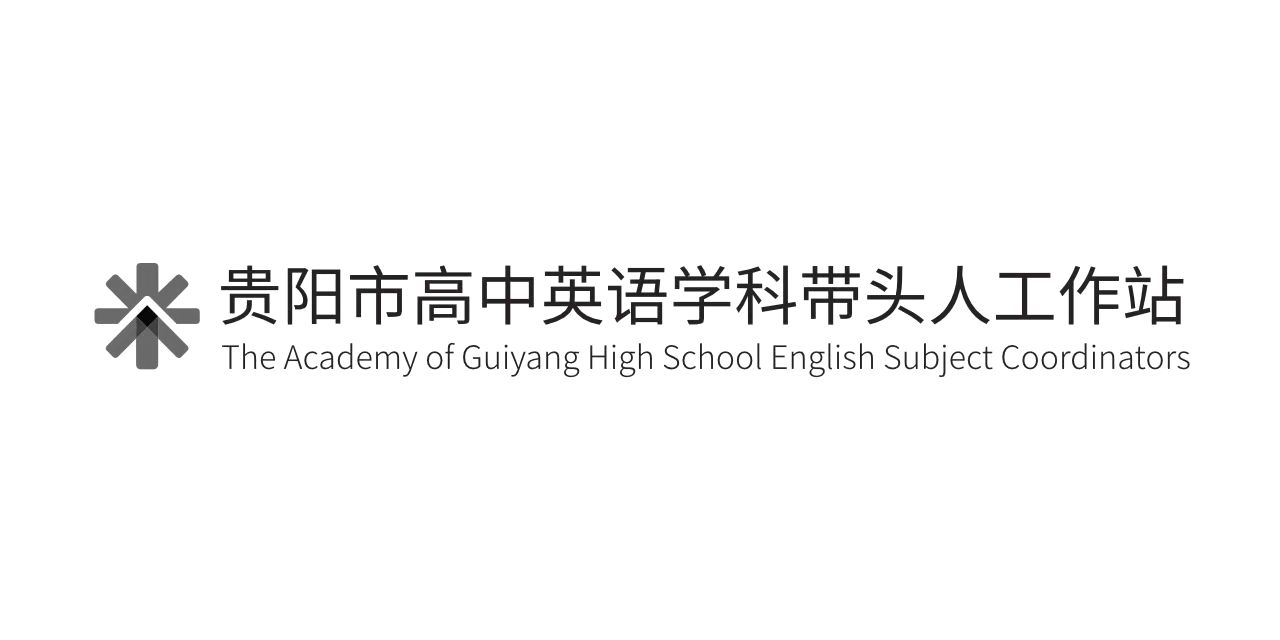 Top-down or Bottom-up?
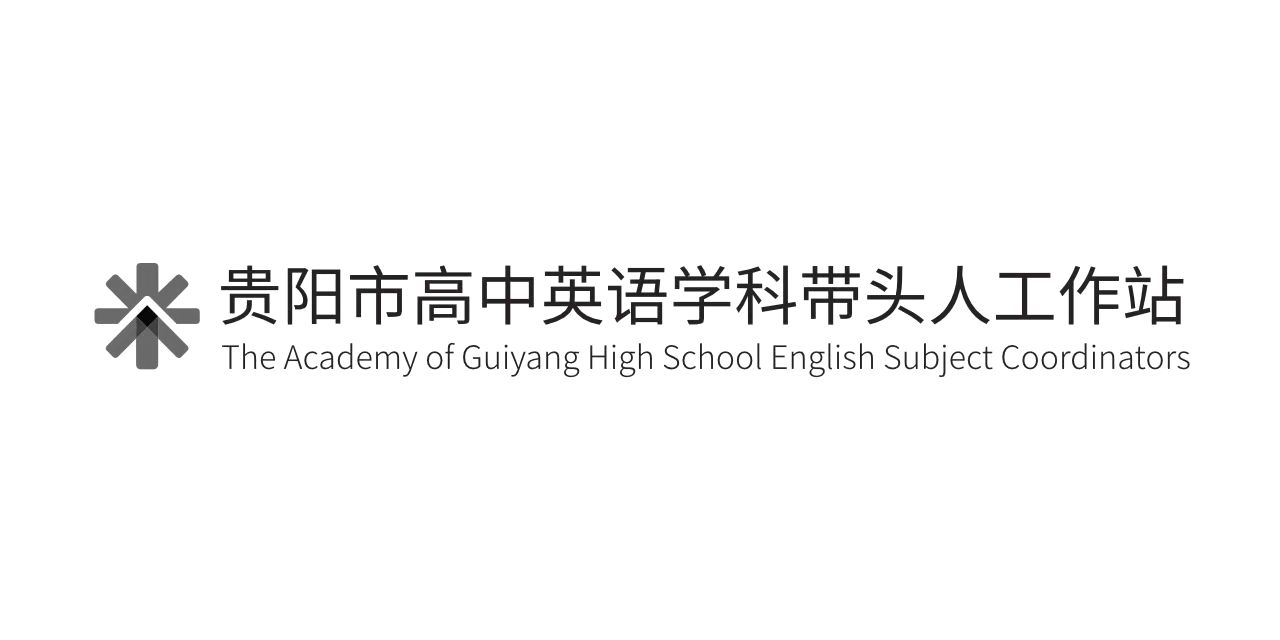 A General Approach (but not the only way)
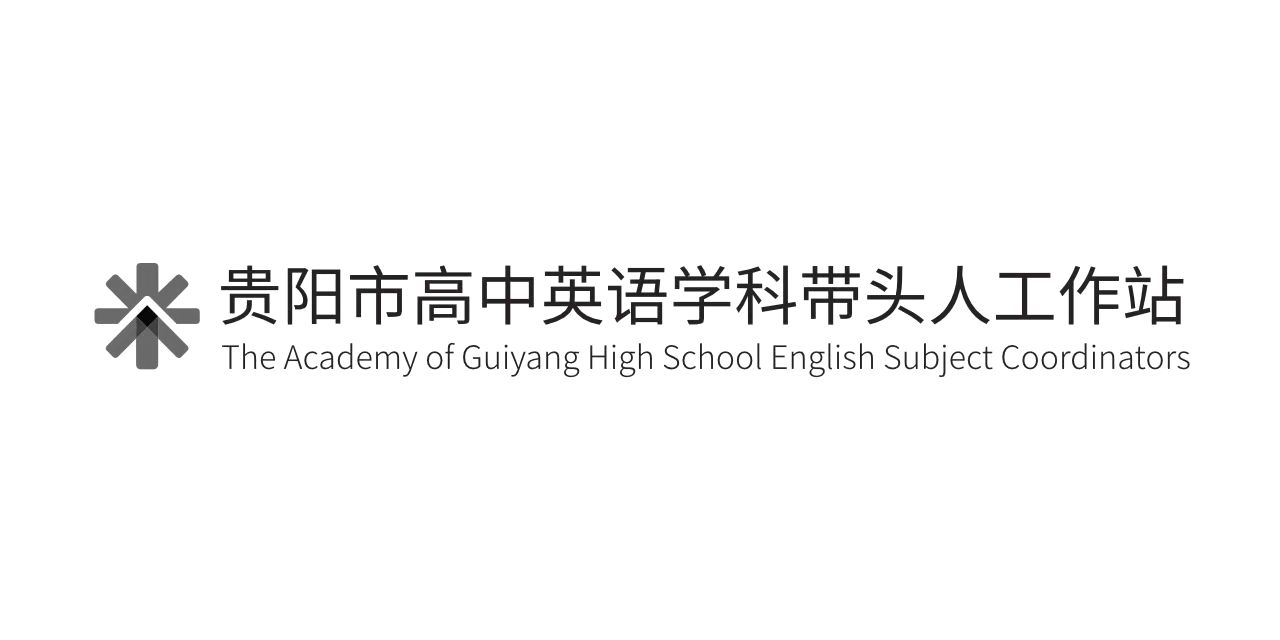 Some Ideas for Listening Lessons
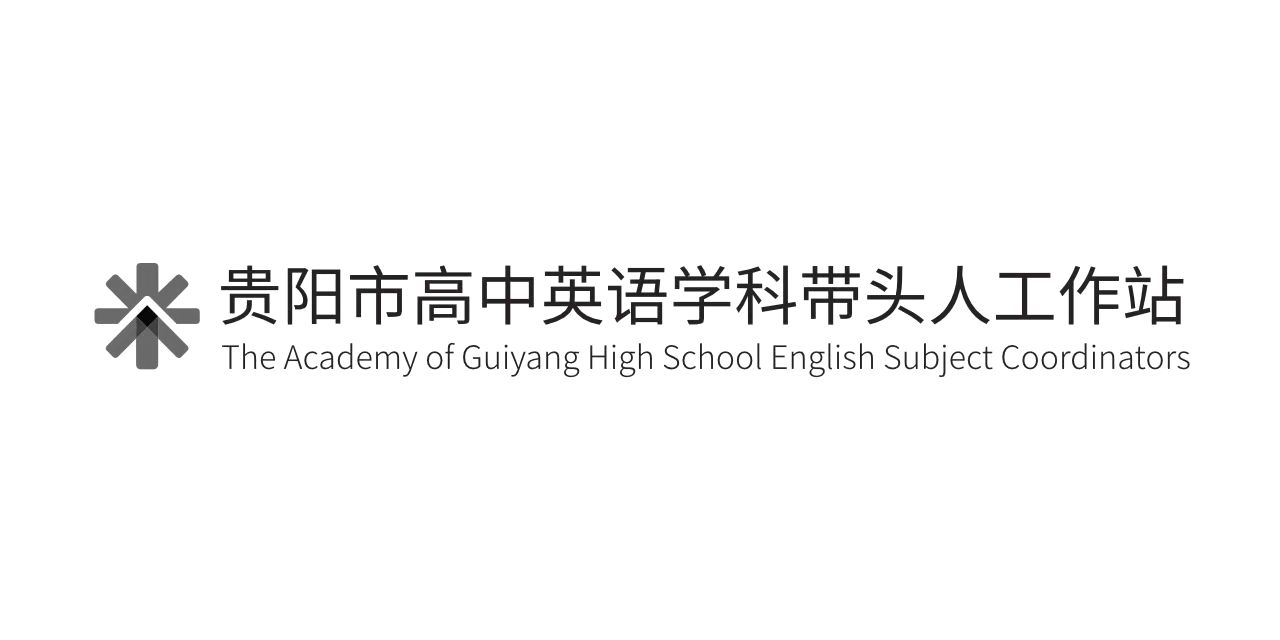 Punting in Cambridge
A bit on the backstory 

And how do I teach this lesson
with real learners
   pre-listening 
   (a short video, K&W in KWL chart,
    teach some new words) 
  Act as a punter (with background
  music on to create a relaxing 
  atmosphere ) to take ss on an imaginary 
  tour  

An extension activity: pair work 
(provide a tour about one of Guiyang’s
Places of Interest and record it and 
design their own jigsaw listening )
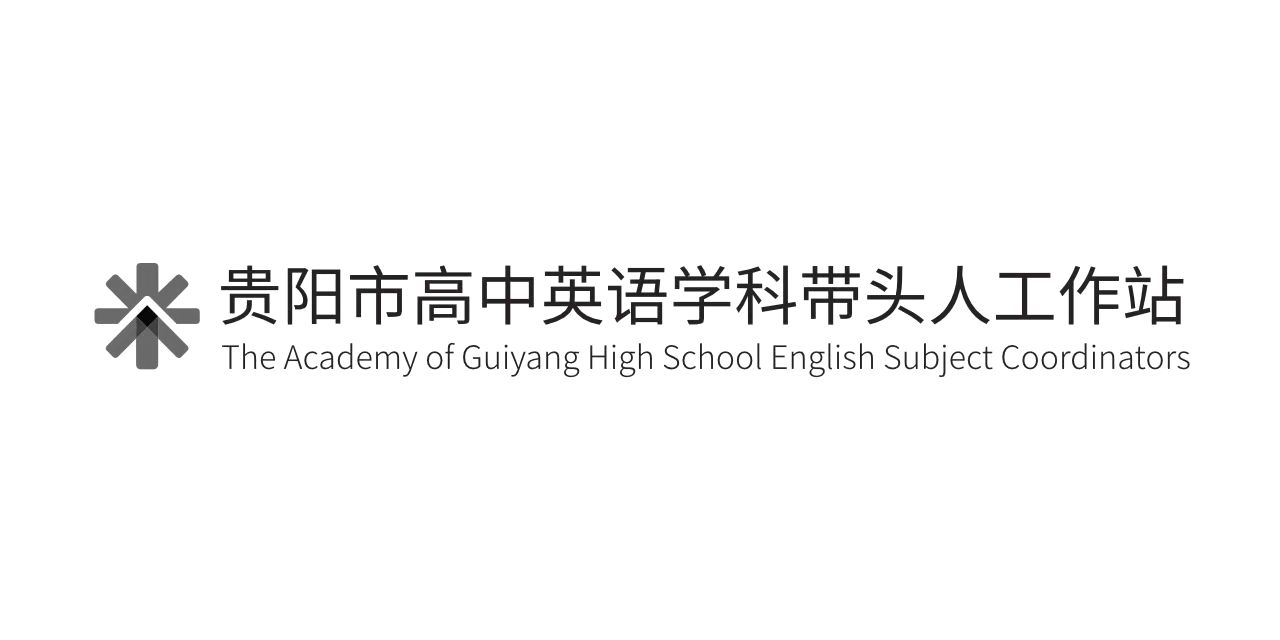 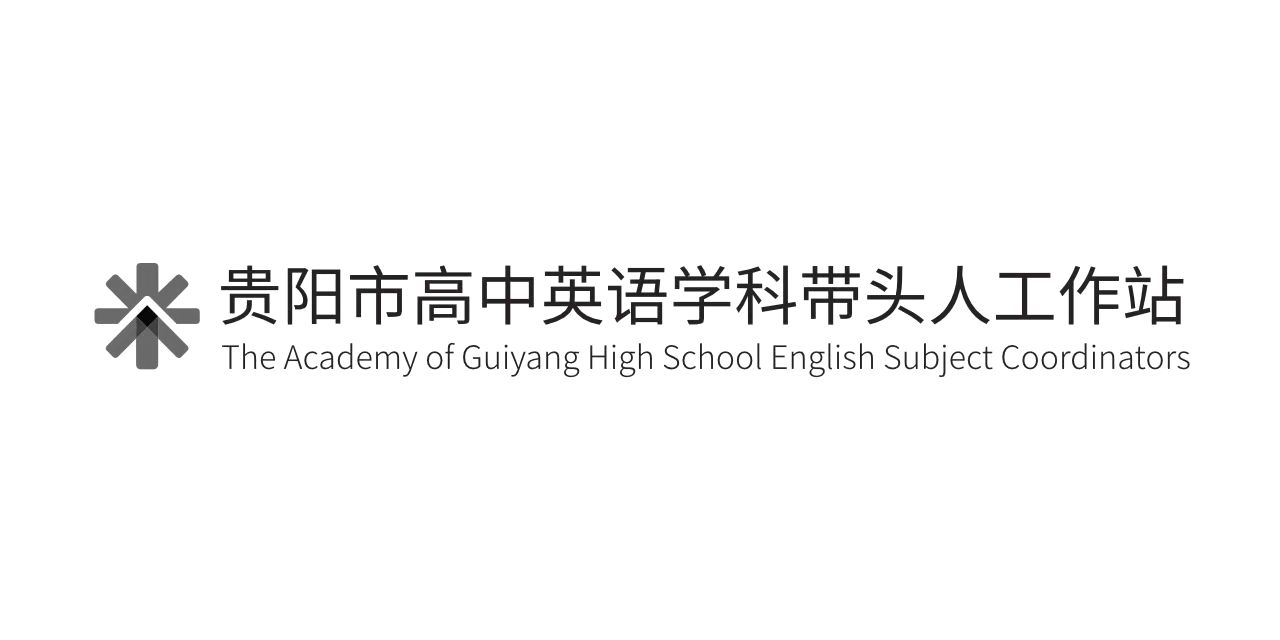 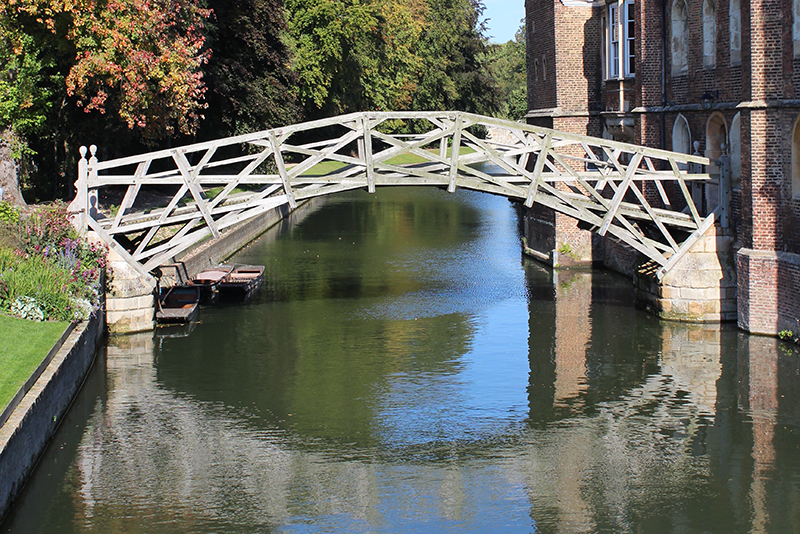 The Bridges of Sigh
Mathematical bridge
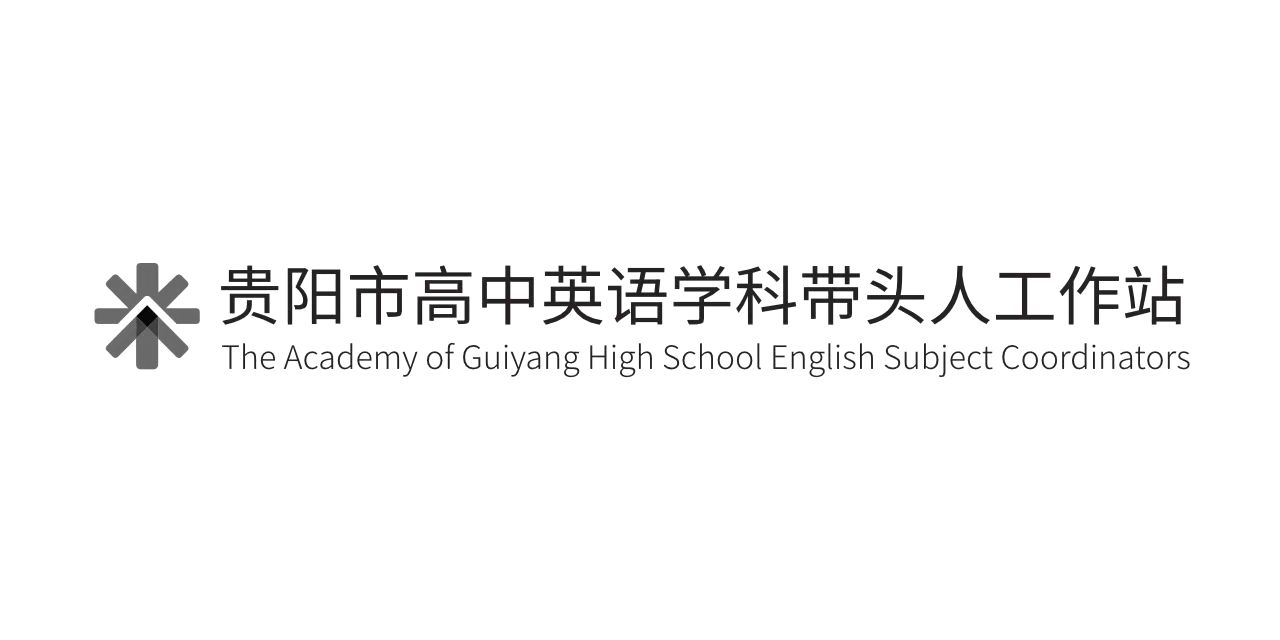 Students will be divided into A and B groups
Each group will be given a different listening task
They will listen to the recording either once or twice and complete the task  
One Group A Stu works with a Group B Stu to check their answers 
They then listen to the recordings one last time
Cambridge punting tourNumerical  challenge or factual challenge?
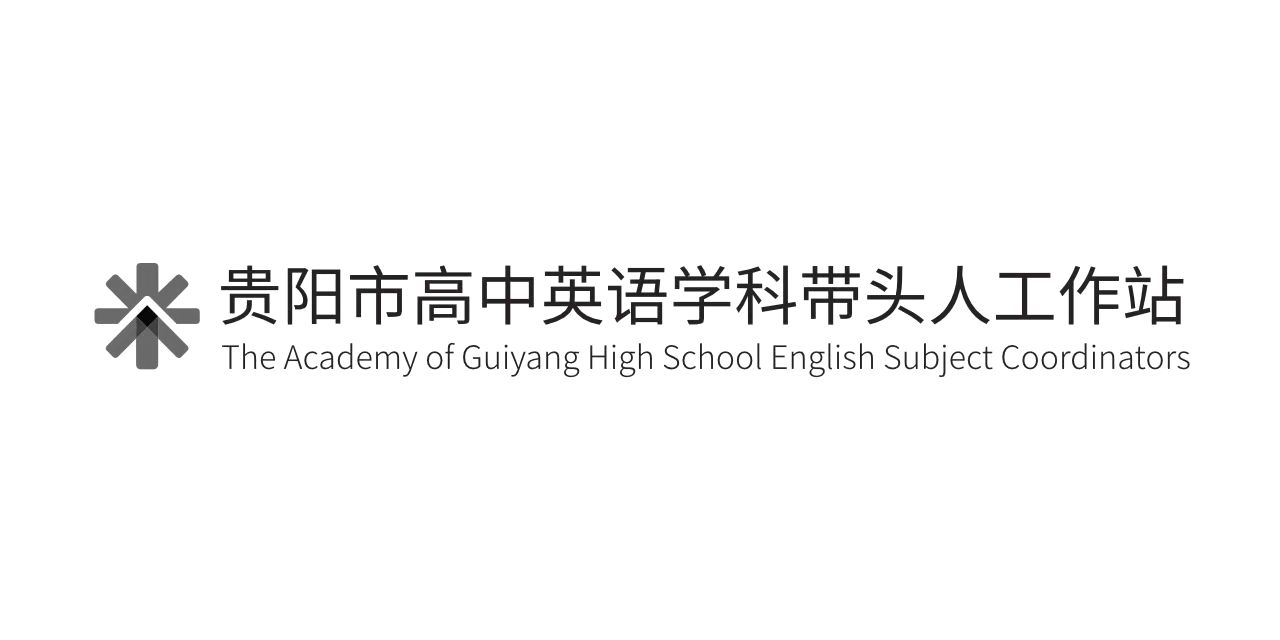 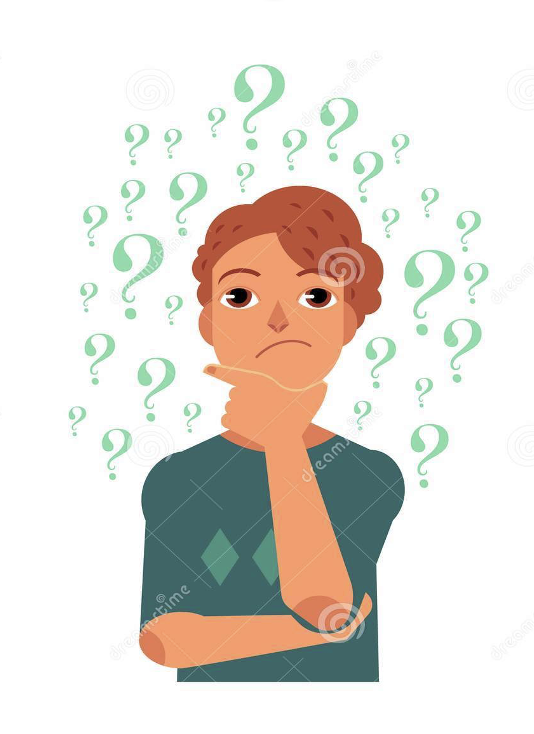 Reflect & analyse
What have we done tonight? 

What should teachers bear in mind when designing a jigsaw listening  activity? 

Differentiation is the core of the approach. Why?
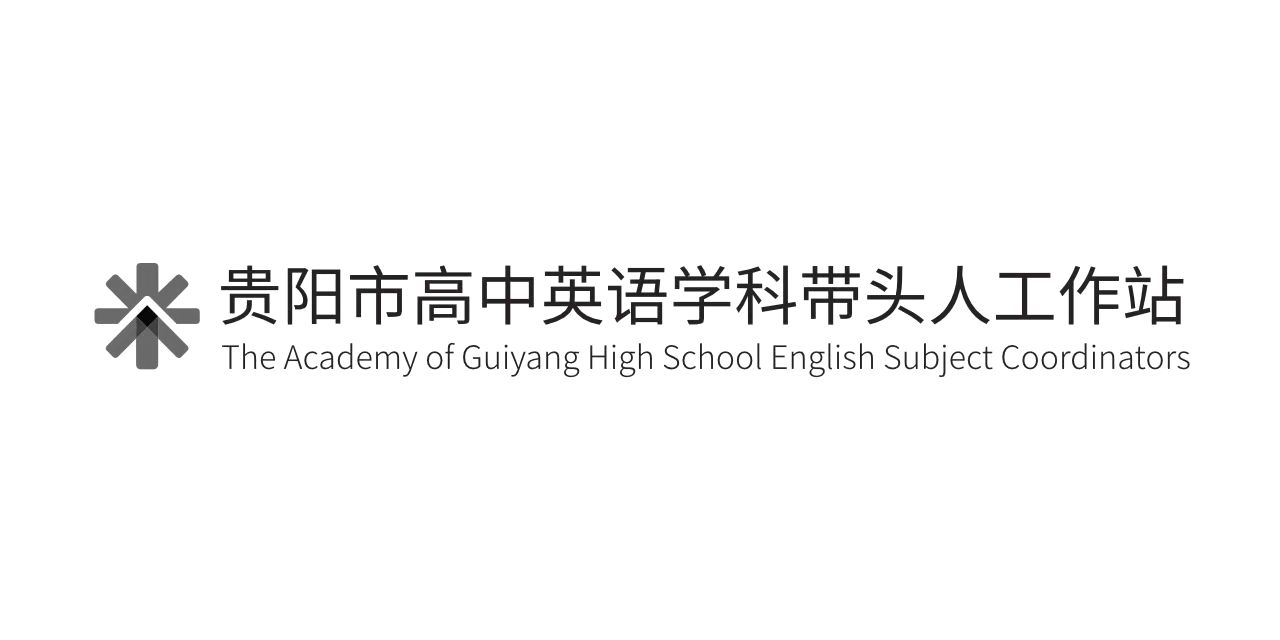 Your exit ticket
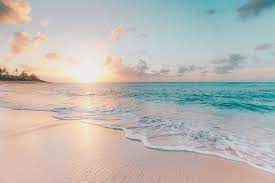 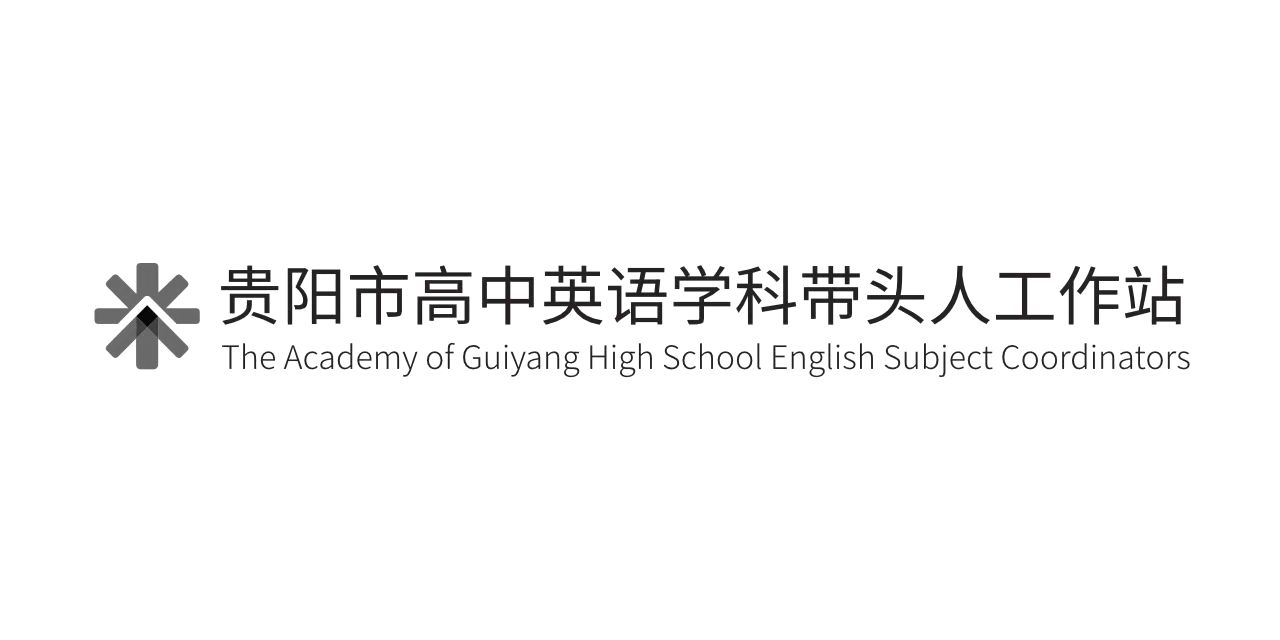 References
Morley, C. Listening: Top down and bottom up https://www.teachingenglish.org.uk/article/listening-top-down-and-bottom 

Penny Ur (1984), Teaching Listening Comprehension, Cambridge University Press
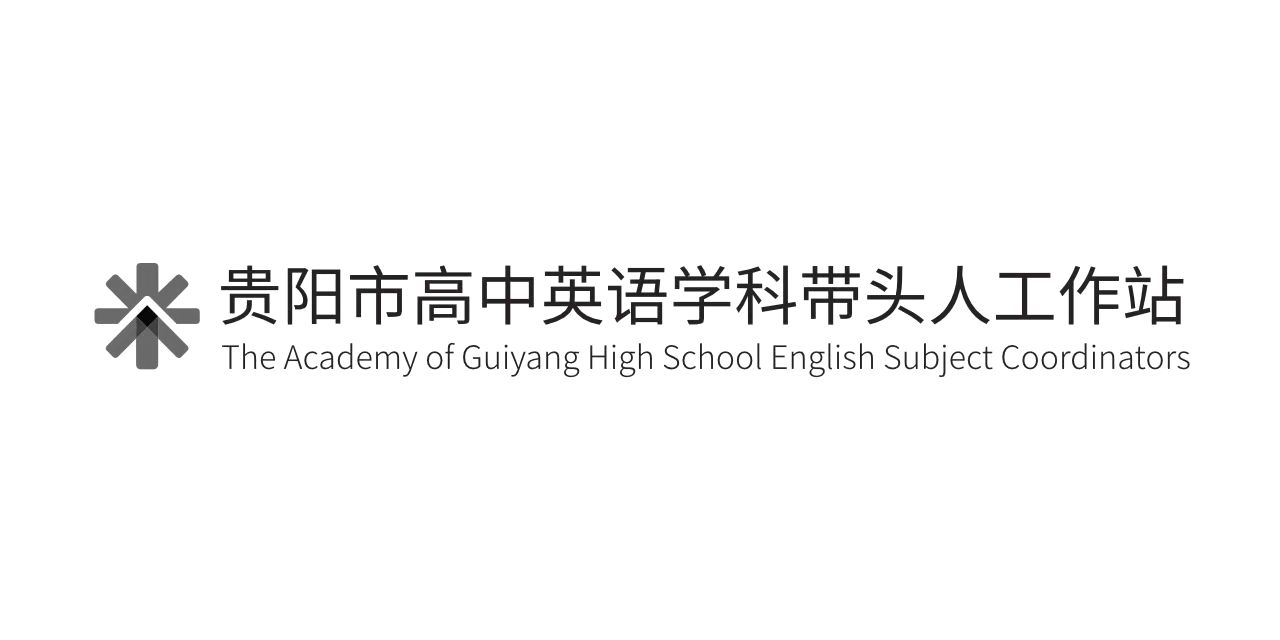